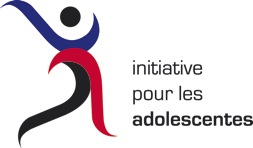 Réunion avec L’Equipe de l’evaluation d’impact du Projet AGI
Banque Mondiale – 14 Septembre 2013
Contexte du Projet AGI
En Octobre 2008, La Banque Mondiale a lancé l’Initiative pour les Adolescentes (Adolescent Girls Initiative – AGI), un partenariat public-privé afin de promouvoir l’autonomie économique des jeunes filles et jeunes femmes. Cette initiative est actuellement présente dans huit pays. 
Les interventions comprennent des formations techniques, des formations à la création d’entreprise, des formations traditionnelles et vocationnelles ou bien encore en compétences de la vie quotidienne. 
L’ensemble des projets est rigoureusement évalué afin de mieux comprendre les éléments de succès pour reproduire et élargir de telles initiatives en faveur des jeunes filles et jeunes femmes à travers le monde. Les donateurs de cette Initiative incluent l’Australie, le Danemark, la Norvège, la Suède, le Royaume-Uni et la Fondation Nike.
6 Objectifs Clefs du Projet AGI
Offrir des opportunités socio-économiques de long-terme aux jeunes filles en situation vulnérable
Faciliter leur transition de l’école /formation professionnelle au marché de l’emploi
Augmenter l’emploi des femmes sur les marchés du travail formel en s’appuyant sur les demandes identifiées de main d’œuvre féminine qualifiée, perçue comme plus sérieuse et travailleuse
Saisir les opportunités d’emploi post-tremblement de terre dans les secteurs à fort potentiel de croissance et traditionnellement dominés par une main d’œuvre masculine.
Comprendre ce qui marche (ou pas) dans le soutien de l’emploi des femmes et des jeunes vulnérables en Haïti.
Cibler la vulnérabilité liée au genre au delà de la violence physique.
Principales caractéristiques du projet
Qui? : 1,000 jeunes filles âgées de 17 à 20 ans.
Quand ? : deux cohortes ~500 jeunes filles formées en 2012; et ~500 formées en 2013.
Où? : Port-au-Prince, ciblant de manière prioritaire les quartiers défavorisés.
[Speaker Notes: 4]
Quoi?
Le projet AGI offre une formation technique non-traditionnelle via un ensemble de centres de formations certifiés. 
La formation prendra directement en compte les besoins des employeurs. 
Les jeunes filles recevront par ailleurs une formation à la vie professionnelle (éthique de travail, confiance en soi, bonnes pratiques de comportement dans un environnement professionnel, etc.).
Une approche intégrée centrée sur les jeunes filles
[Speaker Notes: - Objectif d’autonomisation et d’insertion socio-économique durable
- Construction d’un partenariat avec les acteurs de l’initiative pour répondre aux besoins des jeunes filles et anticiper les défis qui pourraient compromettre le succès de leur formation, qui repose néanmoins sur une responsabilisation de ces dernières]
Partenaires : ONG
ONGs Communautaires:
APROFISA
ANAPFEH
YWCA
J/P HRO
COFEHAPS
[Speaker Notes: Critères de sélection des ONG Communautaires :
Expérience de travail avec les adolescentes vulnérables en Haïti, en général, et à Port-au-Prince en particulier - au moins cinq ans d'expérience dans le quartier(s) où l'ONG propose de travailler est nécessaire;
Capacité à mobiliser les jeunes femmes et leurs communautés à participer à des projets (mobilisation sociale, la motivation entretenue au cours du cycle de projet)
Capacité à relever les défis spécifiques de la sécurité des femmes jeunes et la sécurité personnelle;
Expérience de travail avec les familles et notamment des jeunes femmes (parents, conjoint / compagnon, des enfants) dans le projet afin d'assurer leur soutien et qu’aucun mentor de la famille ne soit affecté négativement par la participation de la jeune femme dans le projet;
Expérience dans la construction / le renforcement du capital social entre groupes de jeunes et en particulier les jeunes femmes (mise en place de groupes de mentorat, des groupes d'entraide, etc.)
Expérience dans le développement des initiatives pour résoudre les problèmes de garde d'enfants pour les jeunes femmes et les filles ayant des responsabilités familiales;
Présence physique dans le (s) quartier (s) où ils proposent de travailler;
Collaboration avec d'autres organisations travaillant avec les jeunes femmes (réseaux, projets, etc.)
Capacité à trianguler les informations concernant le candidat - l'admissibilité, mais aussi à comprendre les défis pouvant compromettre le suivi du programme;
Dispose d’une méthodologie de mobilisation les filles à participer à leurs programmes.]
Partnenaires : Centres de Formation
Haiti Tec
Apex
Transversal 
INFOP 
INFP
[Speaker Notes: Dix critères de sélection des centres de formation : 
Expérience dans la provision de formation de qualité;
Au moins cinq ans d’expérience de travail avec les populations vulnérables et les adolescentes/ jeunes filles ;
Capacité de répondre aux besoins spécifiques lies à la sécurité personnelle des jeunes filles;
Formation orientée vers l’employabilité; 
Existence d’une unité de placement dans le centre de formation et/ou relations privilégiées avec les employeurs ;
Importance donnée à l’éthique de travail et aux compétences de vie dans le curriculum ;
Expérience dans le renforcement du capital/lien social au sein des groups de jeunes et particulièrement des jeunes femmes (mentorat, groupes d’entre-aide) ;
Présence physique à Port-au-Prince ;
Capacité à trianguler l’information concernant la personne en formation – éligibilité/ capacité à suivre le programme mais  aussi les défis compromettant le succès dans la formation ;
Coûts des formations.]
Quartiers du projet AGI
Delmas 30
Delmas 32
Carrefour-Feuilles
Pétionville. 
Martissant (deuxième cohorte)
Pourquoi?
Outre l’emploi des jeunes filles formées, le but de ce projet pilote est de dégager des leçons sur les bonnes pratiques visant à améliorer l’employabilité des jeunes filles. 
Une rigoureuse évaluation d’impact du projet vise à fournir une information impartiale sur ce qui fonctionne dans ce domaine et comment reproduire et/ou élargir ce projet.
Clefs d’Evaluation d’Impact
Une évaluation d’impact permet d’identifier les changements du bien-être des individus qui peuvent être attribués à un projet, un programme. 
Nous nous intéressons ici à l’impact du programme, à savoir les changements des résultats causés directement par celui-ci. 
l’évaluation d’impact nécessite de trouver un groupe de comparaison pour estimer les résultats qu’auraient connus les participants à un programme si ledit programme n’avait pas existé
groupe de comparaison = contrefactuel = groupe de contrôle
Stratégie d’Evaluation d’Impact
La stratégie de l’évaluation d’impact utilise le système de cohorte et la mise en place progressive du pilote. 
Un tirage au sort permettra de déterminer les 500 jeunes filles qui commenceront la formation en 2012 (première cohorte), et celles qui seront formées en 2013 (deuxième cohorte).  
Ces deux groupes distincts au cours de la première année du programme, 
un "traité" – i.e. le groupe recevant une formation, et 
un groupe «témoin» ou « de contrôle » qui ne reçoit pas de formation dans cette première phase. 
Dans ce second groupe se trouve la clé pour répondre à la question ci-dessus: ce qui serait arrivé sans formation?
Travail de Terrain
Afin de mettre en œuvre la stratégie d’évaluation, trois cycles de collecte de données sont envisages. Tous les individus devront être interrogés à chaque étape.
Ligne de base : Cette collecte des données doit se faire avant que toute intervention n’ait lieu (2012)
Ligne médiane (également appelée mid-line ou enquête de mi-parcours): A la fin de la première année (sept-octobre 2013)
Ligne finale : A la fin de la deuxième année (2014)
Clefs d’Evaluation d’Impact
C’est très simple:
Faire l’enquête de « TOUT LE MONDE » 
Toutes les Jeunes Filles qui ont participé à la ligne de base, soit 1443 jeune filles.
Il faut également que l’ensemble des ménages où ces jeunes filles habitent en 2013 soient enquêté.
La qualité de l’enquête dépend de la capacité à retrouver et à enquêter l’ensemble de ces deux groupes
Un travail d’équipe essentiel
Pour cette raison, le rôle des enquêteurs et des mentors communautaires est essentiel! 
Nous avons besoin de votre engagement et de votre proactivité pour que nous puissions apprendre ensemble les leçons du projet AGI pour Haïti
Vous êtes des acteurs intégrants du projet! 
N’hésitez pas à poser des questions et à faire remonter l’information lors des enquêtes!
CONTACT
Coordinatrice Terrain du Projet pour les Adolescentes en Haiti (AGI): 
Sandra Jean-Gilles (sjeangilles@worldbank.org)
Coordinateur Terrain Evaluation d’Impact (ICIESA): 
Jean Robert Joseph jeanrobertjoseph@yahoo.fr  
Responsables de projet pour la Banque Mondiale:
Aude-Sophie Rodella arodella@worldbank.org 
Facundo Cuevas fcuevas@worldbank.org 
- Supervision et communication Haiti-Washington: Bernardo Atuesta Montes batuestamontes@worldbank.org